RPKI Validation - Revisited
draft-huston-rpki-validation-00.txt

Geoff Huston
George Michaelson
APNIC
RPKI Validation
RFC3779 defined validation recursively
For a certificate to be “valid”:
the certificate must satisfy a number of criteria,
Syntax correctness, validity dates, etc
and there must exist an ordered sequence of certificates (1..n)
where:
Certificate 1 is issued by a trust anchor
Certificate x’s Subject Name value matches Certificate x+1’s Issuer Name value
Certificate ‘n’ is the certificate to be validated
Certificates 1 through n-1 are also “valid” according to this same criteria
Slide 2/20
draft-huston-rpki-validation
RPKI Validation
RFC6487 referenced the validation criteria for the RFC3779 Number Resource extension:
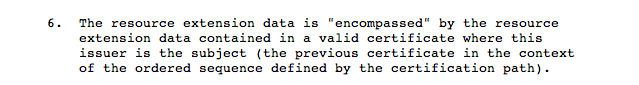 Slide 3/20
draft-huston-rpki-validation
This is Valid
Local Trust Anchor
Issuer: A
Subject: B
Resources: 192.0.2.0/24, AS64496-AS6500
Issuer: B
Subject: C
Resources: 192.0.2.0/25, AS64496-AS6500
Certificate being
Tested for validity
Issuer: C
Subject: D
Resources: 192.0.2.0/25
Slide 4/20
draft-huston-rpki-validation
This is not Valid
Local Trust Anchor
Issuer: A
Subject: B
Resources: 192.0.2.0/24, AS64496-AS6500
Issuer: B
Subject: C
Resources: 192.0.2.0/25, AS64496-AS6511
Certificate being
Tested for validity
Issuer: C
Subject: D
Resources: 192.0.2.0/25
Slide 5/20
draft-huston-rpki-validation
Implications
How to maintain validity of certified resources during a process of movement of resources between CA’s (registries)
A
D
B
C
E
192.0.2.0/24
Slide 6/20
draft-huston-rpki-validation
Implications
How to maintain validity of certified resources during a process of movement of resources between CA’s (registries)
A
1. Add 192.0.2.0/24 to a reissued certificate
D
B
C
E
192.0.2.0/24
Slide 7/20
draft-huston-rpki-validation
Implications
How to maintain validity of certified resources during a process of movement of resources between CA’s (registries)
A
1. Add 192.0.2.0/24 to a reissued certificate
D
B
2. Add 192.0.2.0/24 to a reissued certificate
C
E
192.0.2.0/24
192.0.2.0/24
Slide 8/20
draft-huston-rpki-validation
Implications
How to maintain validity of certified resources during a process of movement of resources between CA’s (registries)
A
1. Add 192.0.2.0/24 to a reissued certificate
D
B
2. Add 192.0.2.0/24 to a reissued certificate
3. remove 192.0.2.0/24 from a reissued certificate
C
E
192.0.2.0/24
192.0.2.0/24
Slide 9/20
draft-huston-rpki-validation
Implications
How to maintain validity of certified resources during a process of movement of resources between CA’s (registries)
4. remove 192.0.2.0/24 from a reissued certificate
A
1. Add 192.0.2.0/24 to a reissued certificate
D
B
2. Add 192.0.2.0/24 to a reissued certificate
3. remove 192.0.2.0/24 from a reissued certificate
C
E
192.0.2.0/24
192.0.2.0/24
Slide 10/20
draft-huston-rpki-validation
Implications
How to maintain validity of certified resources during a process of movement of resources between CA’s (registries)
4. remove 192.0.2.0/24 from a reissued certificate
A
1. Add 192.0.2.0/24 to a reissued certificate
D
B
3. remove 192.0.2.0/24 from a reissued certificate
2. Add 192.0.2.0/24 to a reissued certificate
5. revoke the previously issued certificate
C
E
192.0.2.0/24
Slide 11/20
draft-huston-rpki-validation
Implications
How to maintain validity of certified resources during a process of movement of resources between CA’s (registries)
4. remove 192.0.2.0/24 from a reissued certificate
A
6. revoke the previously issued certificate
1. Add 192.0.2.0/24 to a reissued certificate
D
B
3. remove 192.0.2.0/24 from a reissued certificate
2. Add 192.0.2.0/24 to a reissued certificate
5. revoke the previously issued certificate
C
E
192.0.2.0/24
Slide 12/20
draft-huston-rpki-validation
Operational Synchronisation
The “receiving side” uses a top down sequence of certificate re-issuance
The “sending side” uses a bottom up sequence of certificate reissuance in order to avoid the side effect of unintended invalidity
But this requires careful synchronisation of issuance actions between CA’s
Slide 13/20
draft-huston-rpki-validation
An Alternative Validity Test
Replace “Is this certificate valid?” with “Is this certificate valid for these resources?”
i.e. add a specific set of resources to the validity question
6.  The resources specified in the validity test are "encompassed" by the resource
     extension data contained in all certificates that form the validation path.
Slide 14/20
draft-huston-rpki-validation
This is Valid for 192.0.2.0/25
Local Trust Anchor
Issuer: A
Subject: B
Resources: 192.0.2.0/24, AS64496-AS6500
Issuer: B
Subject: C
Resources: 192.0.2.0/25, AS64496-AS6511
Certificate being
Tested for validity
with the resource
192.0.2.0/25
Issuer: C
Subject: D
Resources: 192.0.2.0/25
Slide 15/20
draft-huston-rpki-validation
What about Resource Movement?
No synchronisation of CA actions is necessary
Each CA can re-issue augmented or reduced subordinate certificates without needing to synchronise their actions with other Cas
Slide 16/20
draft-huston-rpki-validation
What else changes?
Not much!
A ROA is valid if the certificate used to sign the ROA is valid against the resources listed in the ROA
Similar refinements can be used in other cases of RPKI certificate use
Slide 17/20
draft-huston-rpki-validation
What about local cache operation?
If you need to specify a resource to undertake a validity test for a certificate then what about local cache operation? How can you pre-determine “valid” certificates in the local cache?
Slide 18/20
draft-huston-rpki-validation
A revised Local Cache Management Approach
Perform top-down local cache construction
Add a data object to the local cache of each certificate
This object holds the intersection of the resources listed in the associated certificate and the resources in the data object associated with the “parent” certificate
Use the resources in the associated data object instead of the resources listed in the certificate in all cases where “resources certified by this certificate” are used
Slide 19/20
draft-huston-rpki-validation
Where is this draft going?
It may be useful
Or it may not

As of right now ,its just an idea

But we are interested to see if there are any flaws in our logic here. 
Have we missed something critical in contemplating this refinement to the RPKI validity process?

This subtly different RPKI validation process could make the operational issues of CA coordination a lot easier, and thereby reduce some of the fragility in the operation of the RPKI and its potential application in secure routing.
Slide 20/20
draft-huston-rpki-validation